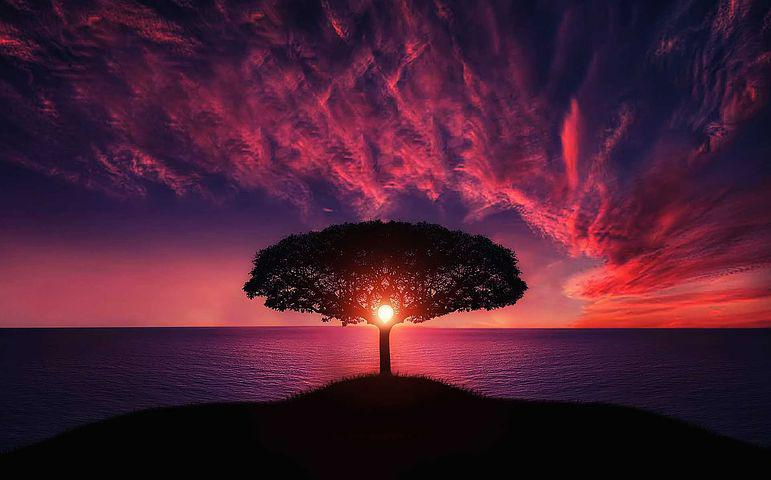 Opening:
Begin By taking Several Deep Breaths
Recall that you are in God’s Presence
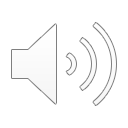 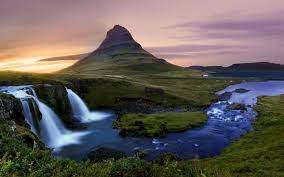 Reflection:

Spend Time Reviewing the Joys and Blessings of this day
Connection:

How did the interactions of the day make me feel?

What Feelings come up when Reviewing the Day?

What Memories of the day trigger the strongest emotions?
Intention:

What do I want to be Tomorrow?

How Can I become that person?
Direction:

As I look toward tomorrow, what invitations do I sense from God.
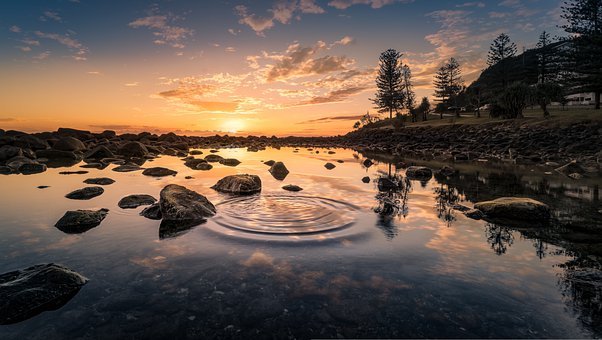